«Чередование звуков в корнях слов, которое мы не видим на письме».2 классПодготовила учитель начальных классов Аджигельдиева А.С.МКОУ СОШ №1 г. НефтекумскПерспективная начальная школа
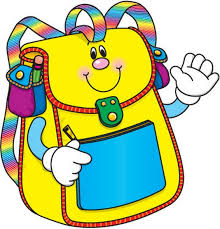 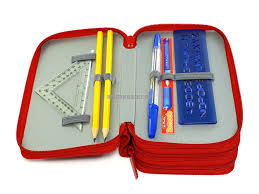 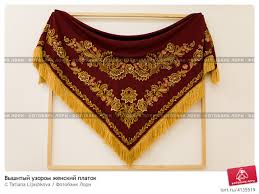 Портфель
Пенал
Платок
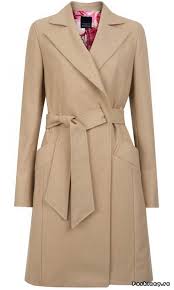 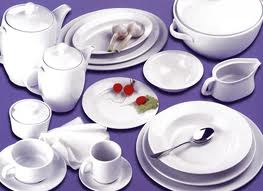 Посуда
Пальто
Тр…ва
а
Травы
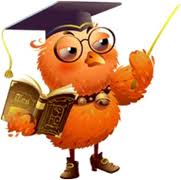 В корне слова без  ударения пишется 
та же буква , что и под ударением
В…да
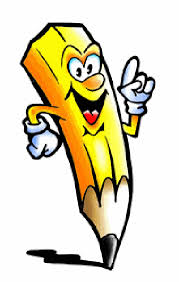 Поставить
 под
 ударение
Подобрать 
другую форму
 это го же слова
Подобрать
 родственные
 слова
В…да - воды
о
В…да  -  водный
о
Проверочные слова
Л…сной
Ос…нь
Гн…здо
П…сьмо
З..ма
е
лес
осенний
е
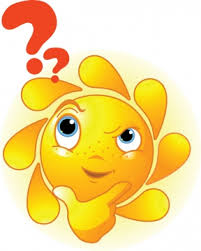 е
гнёзда
и
письма
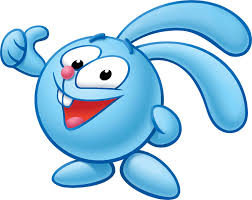 и
зимний
Если буква заблудилась
Мишка
целый день ревёт:
Пчёлы, пчёлы, где же мёд?
[мош]ка  [мʹиш] ка
МОШКА
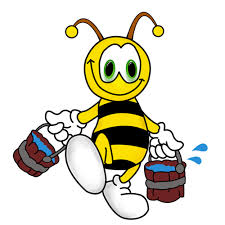 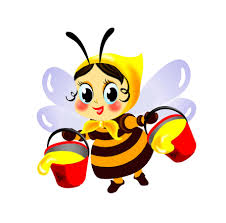 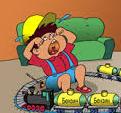 Домашнее задание 
1. Выучить правило с.123 учебник 1 часть
2. №93    учебник 1 часть (вставить пропущенные буквы)
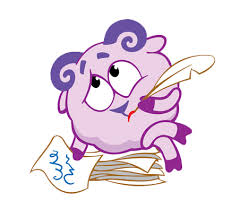